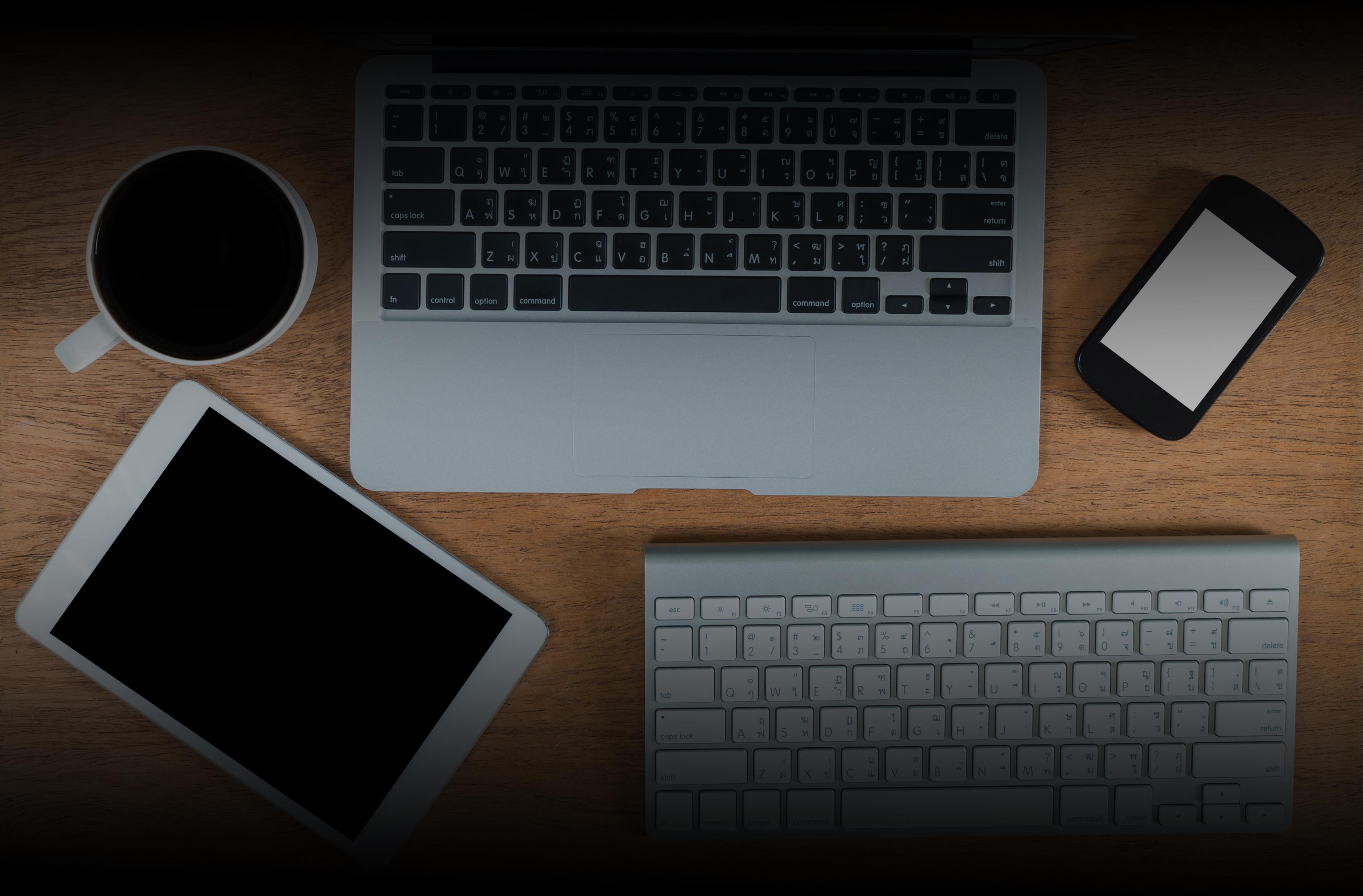 The Changing Digital Landscape 2021
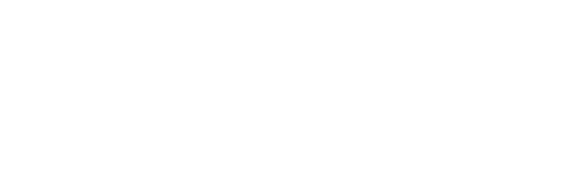 product
a
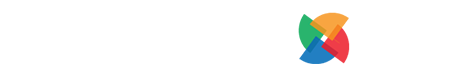 The following information is taken from the 2021 Consumer Digital Index* and provides a snapshot of digital engagement in the UK during lockdown.

As we have been confined to living in our homes, the need for social interaction has moved online with many people engaging in digital activities for the first time. These activities include, shopping, news consumption, family connections, access to benefits/job searching, and mental/physical health information.

Full report can be downloaded at https://www.lloydsbank.com/banking-with-us/whats-happening/consumer-digital-index.html


*Compiled by Lloyds Bank (and partners), using behavioural and transactional data of one million consumers
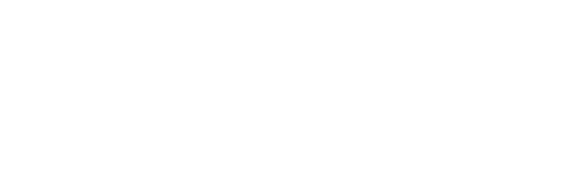 product
a
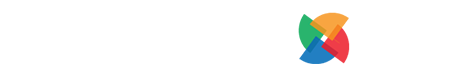 “In terms of digital engagement, the UK has made five years’ worth of progress in just one year.”

Stephen Noakes, the Retail Transformation Managing Director of Lloyds Banking Group
In 2020, it was predicted that 58% of the UK population would have a high/very high level of digital capability by 2025 . But this survey shows that this has already reached 60% in 2021, four years ahead of the predictive model indicators.
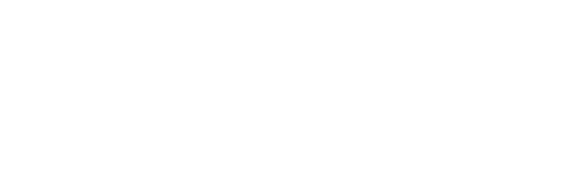 product
a
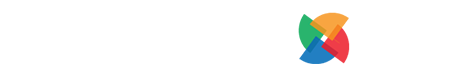 Question: Thinking specifically about your use of the internet during the Coronavirus crisis, would your say that overall (including work and leisure), your use of the internet has…
Key	

n = 2,535
30-39 year olds
60-69 year olds
18-24 year olds
25-29 year olds
40-49 year olds
50-59 year olds
Increased a little
28%
28%
29%
24%
26%
27%
Increased a lot
34%
29%
34%
34%
24%
17%
No real change or stayed the same
32%
39%
33%
38%
46%
52%
Decreased a little
3%  3%  1% 1% 2%  1%
Decreased a lot
1% 0%  1% 1% 0%  2%
Don’t know or prefer not to say
2%  2%  2%  2%  1% 1%
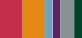 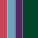 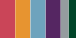 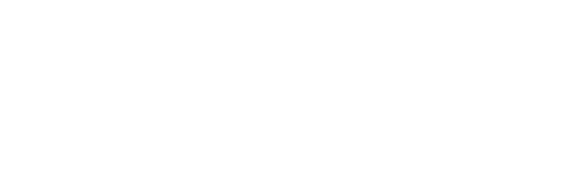 product
a
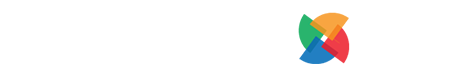 Report highlights:
1.5 million more people started using the internet in 2020
95% of the UK population is now online
17% of 60-69 year olds say their use of the internet has increased a lot during the Coronavirus crisis. 27% say it has increased a little. 
People are spending an extra 13 hours per week on average online
85% said they were very confident/confident in their digital skills
The number of households without internet access dropped from 7% to 4%*
*Data from The Office of National Statistics
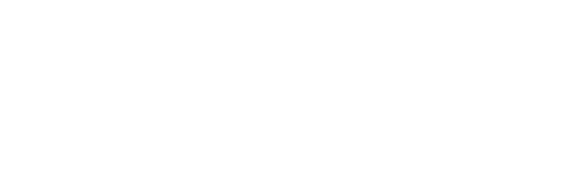 product
a
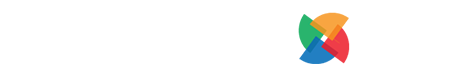 73% of women and 75% of men agreed that digital technology was helpful and made their lives easier
91% of people who either engaged more online or in new ways have said that will continue in these behaviours after the pandemic
53% say they would not have been able to cope through the pandemic without using digital technology
49% state that they found the internet helpful in managing and improving their physical and mental health
77% said they would improve their digital skills if they helped with day-to-day tasks
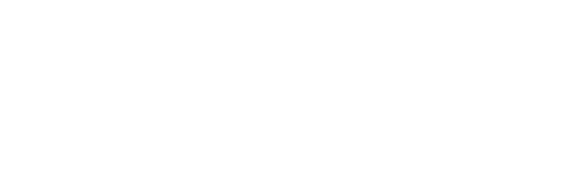 product
a
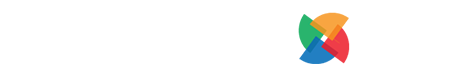 49% of UK consumers report that the internet helps them to manage and improve their physical and mental health (e.g. receiving help and advice online or using health apps for fitness/well-being). It was 35% in 2020.
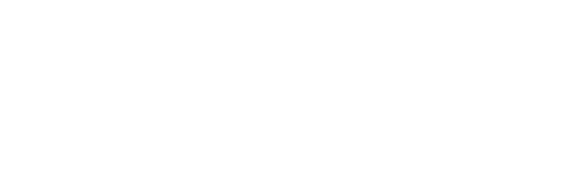 product
a
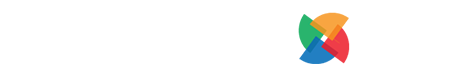 Overall, 95% of the UK population is now online, but there are slight regional differences:

West Midlands shows the highest jump from 89% (2016-20) to 97%
Yorkshire and the Humber is next from 90% (2016-20) to 96%
East Midlands and the North West have both increased by four percentage points to 94% and 96% respectively
Only two regions have remained unchanged (East England at 92%) or dropped (Southwest from 93% to 92%)
London is up from 96% (2016-20), to 97%
The significant jump in connectivity in the West Midlands shows what can be achieved in a short time period.
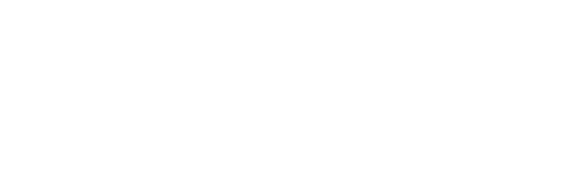 product
a
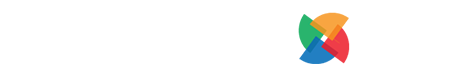 Sound Bytes:
“The insights from this report make it clear the pandemic has had a tangible impact on how people use the Internet and associated technologies to manage their physical and mental health in particular…” 

Dr Alasdair Emslie
Chief Medical Officer
Lloyds Banking Group
“One-in-four of us experiences a mental health problem every year, and the pandemic has exacerbated many of the risk factors. Connecting people to information they need can guide them through difficult times…” 

Katie Legg
Director of Strategy and Partnerships
Mental Health UK
“In Greater Manchester we believe that everyone whatever their age, location, or situation, should be able to benefit from the opportunities digital brings. In 2020, GMCA launched the Digital Inclusion Agenda for Change with a strong ambition to become a 100% digitally enabled city-region…”
 
Phil Swan
Digital Director
Greater Manchester Combined Authority
“This report shows in detail how COVID-19 has shone a spotlight on the huge importance of digital inclusion. Millions more are now online, due to the wonderful array of projects supporting people digitally, in whatever way matters most to them…”

Matthew Adam
Chief Executive Officer
We Are Digital
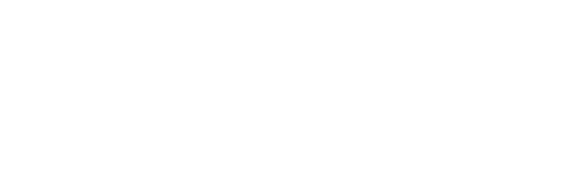 product
a
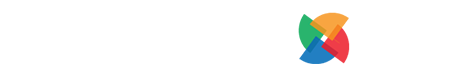